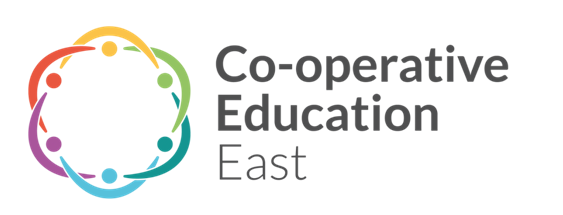 Jennifer Gill
Clarke Willis
Julie Fletcher
Ceri Owen
MEMBERS
Central Support Team
Michelle Davis – Finance & Admin Officer
Deborah Smith – Clerk / Governance Professional
Julie Fletcher (Chair)
David Clover
Kathryn Dunning
Nick O’Dell
Paul Bunn (CEO)
TRUSTEES
Trust Finance & Audit Committee
Kathryn Dunning (Chair)
Julie Fletcher, David Clover
Nick O’Dell, Paul Bunn (CEO)
Simon Gray (Business Manager)
Senior Leadership Team
Paul Bunn (CEO)
Matthew Gamble (H/T Banham)
Emily Husbands (H/T Bunwell)
Lisa Heath (H/T Thompson)
Simon Gray (Business Manager)
Natasha Clarke – Trust Deputy H/T
LOCAL GOVERNANCE COMMITTEES
Thompson Primary School
Julie Fletcher (Chair)
Martin Hayman – Parent Governor
Tina Sales – Staff Governor
Toni Amadasun – Staff Governor
Lisa Heath – Headteacher
Bunwell Primary School
Banham Primary School
Kathryn Dunning (Chair)
Laurie Smith – Parent Governor
Vicki Hackett – Parent Governor
Hannah Meek – Parent Governor
Claire Stanley – Staff Governor
Matthew Gamble – Headteacher
Julie Fletcher (Chair)
Anna Simon – Parent Governor
Ruth Grose – Staff Governor
Stephen Wilkinson – Parent Governor
Emily Husbands – Headteacher